These slides derived from Steve Chenoweth, Shawn Bohner, Curt Clifton, and others involved in delivering 374.
CSSE 374:3½ Gang of Four Design Patterns
(Authored  by the usual suspects)
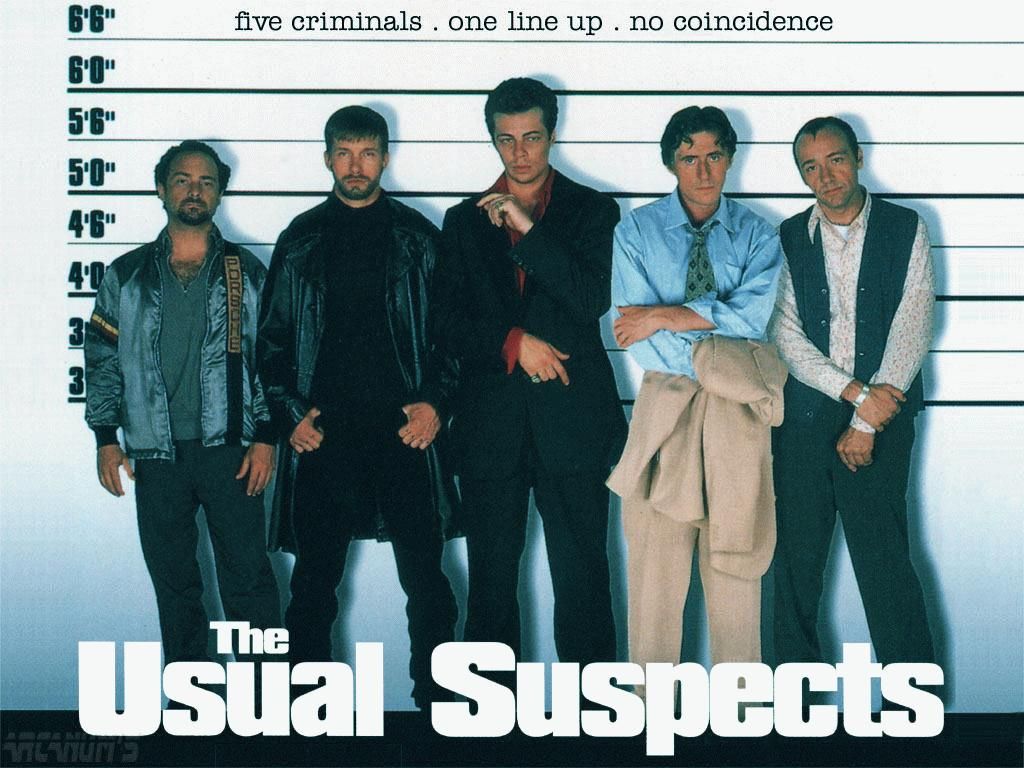 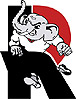 [Speaker Notes: Image from the great suspense movie was at http://ajshawler.blogspot.com/2012/03/movie-98-usual-suspects.html.]
Learning Outcomes: Patterns, Tradeoffs
Identify criteria for the design of a software system and select patterns, create frameworks, and partition software to satisfy the inherent trade-offs. 
Design Studios 
Describe and use GoF Patterns
Composite
Façade
Observer
Intro to Abstract Factory
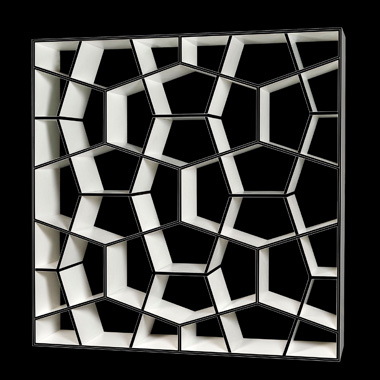 Q3
[Speaker Notes: NOTE: New approach to Design Studio…]
Pricing Strategy
But how do we handle multiple, conflicting pricing policies?
Preferred customer discount, 15% off sales of $400
Buy 1 case of Darjeeling tea, get 15% off entire order
Manic Monday, $50 off purchases over $500
Strategy – from yesterday
[Speaker Notes: Sale has attribute visibility to its strategy object
Strategy has parameter visibility back to Sale, its context object, 
This is really cool in the book – you really should work through these examples!]
Composite: Structural Pattern
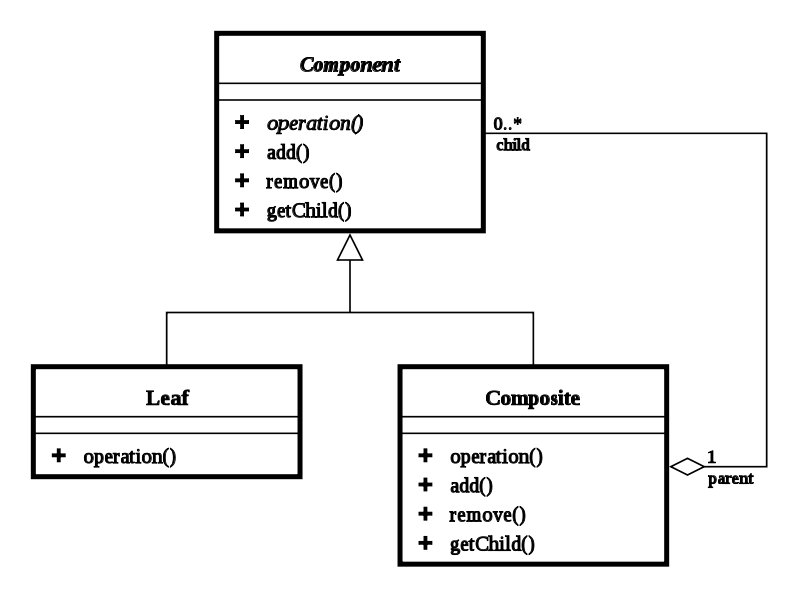 Problem: How do we handle a group of objects that can be combined, but should still support the same polymorphic methods as any individual object in the group?
Solution: Define a composite object that implements the same interface as the individual objects.
1. Composite
Q1,2
[Speaker Notes: *Used when a component may be an individual object or it may represent a collection of objects. 
*This pattern is employed to build “part-whole hierarchies” or to “construct data representations of trees”. 
COMPONENT is the abstraction for all components, including composite ones
	- declares the interface for objects in the composition
(optional) defines an interface for accessing a component's parent in the recursive structure, and implements it if that's appropriate
LEAF represents leaf objects in the composition and implements all Component methods
COMPOSITE represents a composite Component (component having children)
	- implements methods to manipulate children
	- implements all Component methods, generally by delegating them to its children
Q1. Briefly, what problem does the Composite pattern solve? 
Q2. Briefly, what solution does the Composite pattern suggest?]
Composites have list of containedstrategies
Composite Pricing Strategy
Can add atomic or other composite pricing strategies
1. Composite
[Speaker Notes: A strategy object implements a specific atomic algorithm/rule/policy
To handle compound rules, we need an object that is composed of several atomic strategy objects
Allows customized rules based on blending of atomic rules
Composite object has an attribute that is a list of atomic objects 
Sale method getTotal()  => { … return pricingStrategy.getTotal(this) )]
Composite Pricing Strategy (continued)
What would getTotal look like for the CompositeBestForStorePricingStrategy?
1. Composite
[Speaker Notes: [For them to consider later: What would getTotal look like for the CompositeBestForStorePricingStrategy?  It’s actually not just the dual, because we have to apply some pricing strategy if one exists.]]
Composite Sequence Diagram
Composite object iterates over its collection of atomic strategy objects
1. Composite
[Speaker Notes: Please note the bottom comment.]
How do we build a Composite Strategy?
At least three places in example where new pricing strategies can be added:
When new sale is created, add store discount policy
When customer is identified, add customer-specific policy
When a product is added to the sale, add product-specific policy
1. Composite
[Speaker Notes: From Use Case: Process Sale.]
1. Adding Store Discount Policy
Singleton, Factory
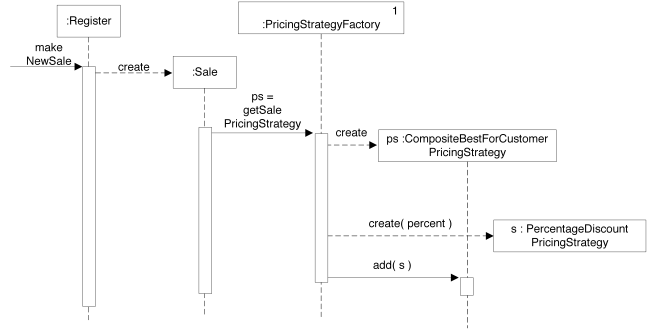 Makes a Composite to begin with. Why?
1. Composite
[Speaker Notes: Walking through diagram:
• Build in Why? call-out. Will probably need multiple pricing strategies that will interact.
- Even if only one strategy is added to the composite, this just serves as indirection.  It will still do the right thing.
- Alternative would be to return the PercentageDiscountPricingStrategy, but then if we discover that we need a composite, we’d have to make a composite, extract the existing strategy from the sale, stick the existing strategy in the composite, and return the composite.]
2. Adding Customer Specific Discount Policy
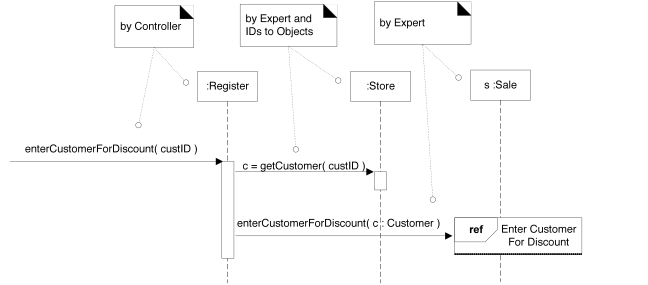 New system operation from alternative use case flow
Recall: What’s a ref frame?
1. Composite
[Speaker Notes: Walking through diagram:
Note that custID turns into c:customer via :Register from :Store, then to :Sale 
sd for the ref frame is on next slide…]
Where did ps come from?
How does Factory know that ps is a composite?
2. Adding Customer Specific Discount Policy
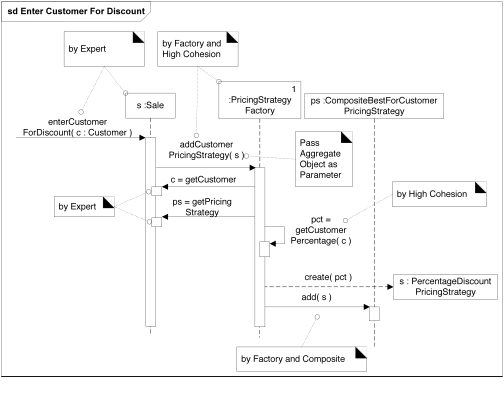 1. Composite
Q3
[Speaker Notes: Walk through diagram.  Note call-backs from Factory to Sale.  Note passing of the aggregate Sale object, rather than specific information.
Q3: Where did ps come from in the diagram? 

• How does Factory know it’s getting back a composite?  

- How could we ensure that Sale can’t get a pricing strategy from anywhere else?
In Java, we could stick the pricing strategies in a package and only make the factory and IPricingStrategy public.  This would limit coupling into the package and let us control what escapes (namely, only composite objects).]
Recall BrickBusters Video Store. Identify a situation where Composite might be applicable.
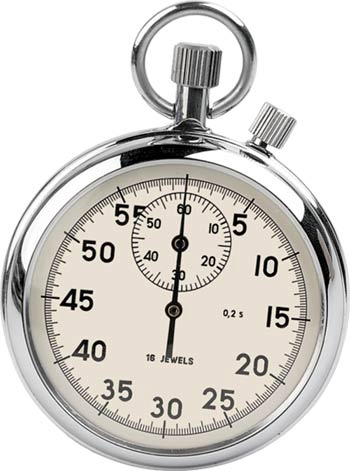 Think for 15 seconds…
Turn to a neighbor and discuss it for a minute
1. Composite
Q4
[Speaker Notes: Q4: Identify a situation in BrickBusters Video Store where Composite might be applicable.]
Façade
More general than just Façade Controllers
NextGen POS needs pluggable business rules
Assume rules will be able to disallow certain actions, such as…
Purchases with gift certificates must include just one item
Change returned on gift certificate purchase must be as another gift certificate
Allow charitable donation purchases, but max. of $250 and only with manager logged-in
2. Facade
[Speaker Notes: pluggable business rules: i.e., logic that is expected to change regularly over time]
Some Conceivable Implementations
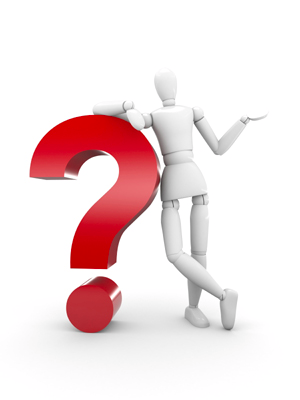 Strategy pattern
Open-source rule interpreter
Commercial business rule engine

These are all parts of a “pluggable business rules” system – and subject to change, as policies change!
2. Facade
Façade
Problem: How do we avoid coupling to a part of the system whose design is subject to substantial change?
Solution: Define a single point of contact to the variable parts of the system—a façade object that wraps the subsystems.
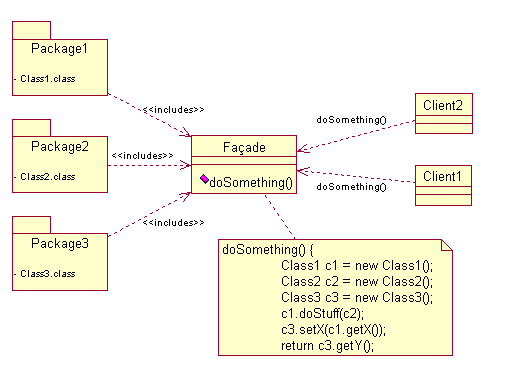 2. Facade
Q5
[Speaker Notes: Problem: Need a common interface to a variable set of interfaces, perhaps within a subsystem
	Want to minimize coupling to the interfaces
	Want to expose only a subset of the interfaces’ functionality
Solution: Provides a simplified interface to a set of interfaces in a subsystem to simplify this complexity
	Define an object that represents a single point-of-contact to the set of interfaces
	Clients communicate with ‘front-end’ Façade object
	Essentially an Adapter for multiple interfaces
How is this different than Adapter? Adapter lets us connect to different external systems, for which we don’t control the interface.  Façade provides a way for us to change the design of an existing part of our system without effecting the rest of our system.
Q5: What other patterns and principles have we seen that could be considered examples of Façade?]
Façade Example
Sale methods would be designed to check in with the façade
2. Facade
[Speaker Notes: Facades often accessed via a Singleton (single point of contact!)
>>Notice all objects needed by rule engine passed as parameters
Uses Indirection via a Pure Fabrication to achieve Low Coupling]
Refreshing Display
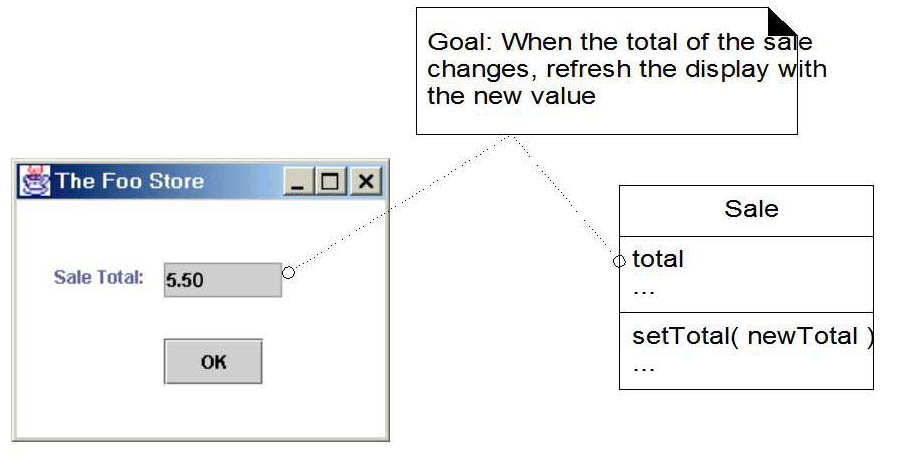 How do we refresh the GUI display when the domain layer changes without coupling the domain layer back to the UI layer?
Model-View Separation
3. Observer
[Speaker Notes: How do you update GUI when a Sale total changes without directly coupling both? The pattern for this would be an Observer!]
Observer (aka Publish-Subscribe/Delegation)
Problem: Subscriber objects want to be informed about events or state changes for some publisher object.  How do we do this while maintaining low coupling from the publisher to the subscribers?
Solution: Define an subscriber interface that the subscriber objects can implement. Subscribers register with the publisher object. The publisher sends notifications to all its subscribers.
3. Observer
[Speaker Notes: An observer (e.g., a GUI) needs to know about state changes in a publisher (e.g. a domain object) without direct coupling between objects
Solution:
Subscribers implement a ‘Listener’ interface
Publishers dynamically register listeners
Publishers automatically notify listeners when event occurs
Publishers coupled to generic interface instead of concrete object]
Observer: Behavioral Pattern
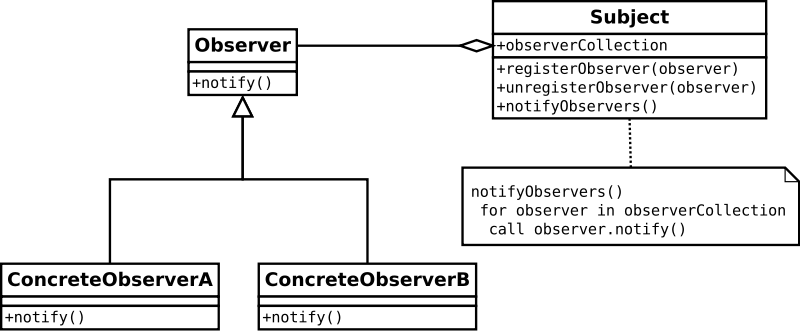 Observer pattern is a 1:N pattern used to notify and update all dependents automatically when one object changes.
3. Observer
[Speaker Notes: observer pattern (a subset of the publish/subscribe pattern) is a design pattern in which an object, called the subject, maintains a list of its dependents, called observers, and notifies them automatically of any state changes, usually by calling one of their methods. It is mainly used to implement distributed event handling systems.]
Sale has a List of Listeners
3. Observer
[Speaker Notes: SaleFrame1 registers with Sale for key events (visible to SaleFrame1)
Sale notifies all Listeners by calling publishPropertyEvent(…) 
SaleFrame1 reacts only if its interested in a particular type of event]
propertyListeners.add(lis);
if (name.equals(“sale.total”))	totalTextField.setText(value.toString());
total = newTotal;
publishPropertyEvent(“sale.total”, total)
for(PropertyListener pl : propertyListeners)	pl.onPropertyEvent(this, name, value);
sale.addPropertyListener(this);
…
Example: Update SaleFrame when Sale’s Total Changes
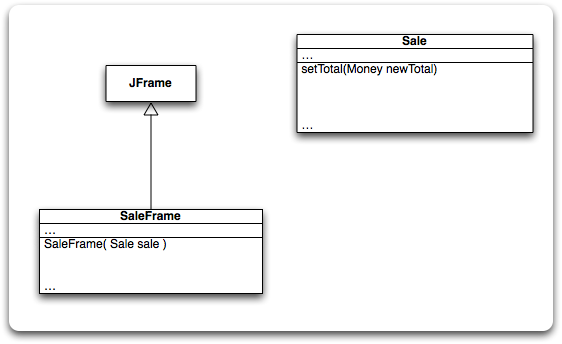 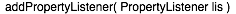 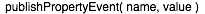 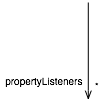 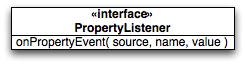 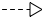 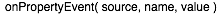 3. Observer
[Speaker Notes: Based on Figure 26.22.  Multi-stage build to follow steps on p. 465.
• Create listener interface
• Make SaleFrame implement interface
• Give Sale a list of listeners and a method for adding them
• addPropertyListener method does what you expect
• SaleFrame constructor register the frame as a listener on the Sale
• add publishPropertyEvent method to Sale
• setTotal publishes a property event
• publishPropertyEvent loops over all the listeners, announcing the event
• for any events that it is interested in, the SaleFrame updates the GUI display]
Example: Update SaleFrame when Sale’s Total Changes (continued)
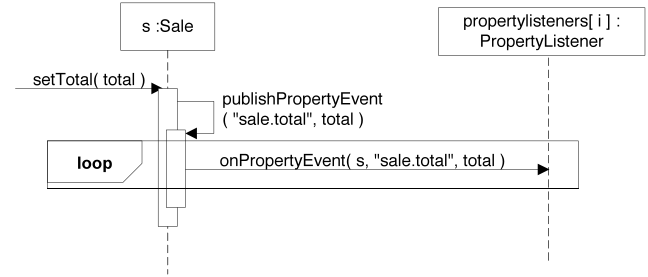 3. Observer
Example: Update SaleFrame when Sale’s Total Changes (continued)
Is UI coupled to domain layer?
Is domain layer coupled to UI?
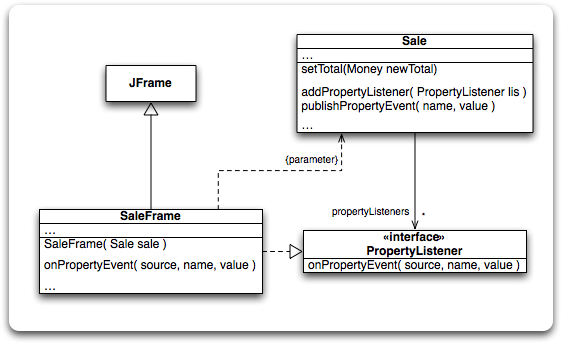 3. Observer
Q6,7
[Speaker Notes: Answers: yes, no (Sale is just coupled to PropertyListener, which provides a stable interface for any possible observers)
Q6: With what sorts of variations does Observer help us deal? 
Q7: Why do Observers need “listeners”?]
Observer: Not just for GUIs watching domain layer…
GUI widget event handling
Example:JButton startButton = new JButton(“Start”);startButton.addActionListener(new Starter());
Publisher: startButton
Subscriber: Starter instance
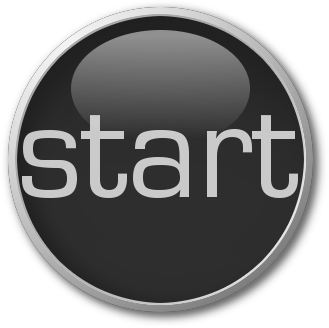 3. Observer
Q8
[Speaker Notes: Q8: Besides UI views observing changes to the model layer, what is another common use of the Observer pattern?]
Observer: Not just for GUIs watching domain layer…
Networking example…
Observer systems are called “publish / subscribe”
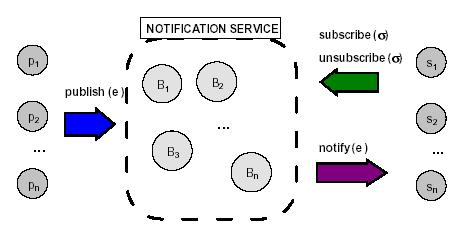 Lots of examples on the web.  This one’s from a paper about distributing documents.  See http://medianet.kent.edu/surveys/IAD04F-pubsubnet-shennaaz/Survey2.html.
Abstract Factory: Creational Pattern
Problem: How can we create families of related classes while preserving the variation point of switching between families?
Solution: Define an abstract factory interface.  Define a concrete factory for each family.
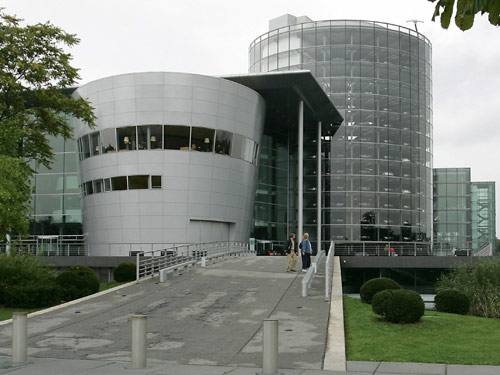 4. Intro to Abstract Factory
Page 606 of text
[Speaker Notes: Q9. Briefly, what problem does the Abstract Factory pattern solve? 
Q10. Briefly, what solution does the Abstract Factory pattern suggest? 
So, what does this look like for NextGen POS?]
Concrete Factories
Abstract Factory
Methods create vendor-specific instances, but use standard interface types.
Abstract Factory Example
4. Intro to Abstract Factory
[Speaker Notes: • Abstract Factory
• Concrete Factories
• Methods create…]
Gang of Four Design Patterns (repeat)
Behavioral
Interpreter 
Template Method
Chain of Responsibility
Command
Iterator
Mediator
Memento
Observer
State
Strategy
Visitor
Creational
Factory Method
Abstract Factory
Builder
Prototype
Singleton
Structural
Adapter
Bridge
Composite
Decorator
Façade
Flyweight
Proxy